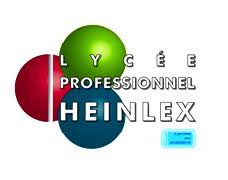 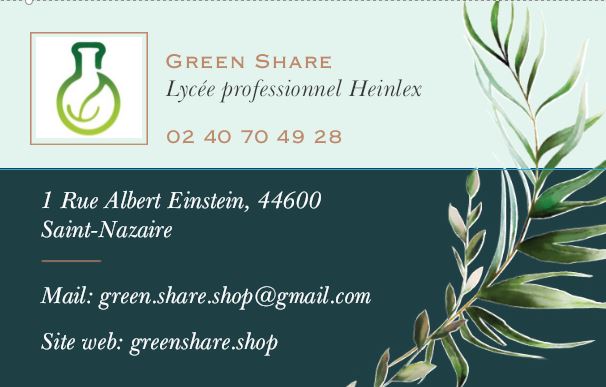 Green Share
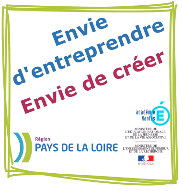 « Votre bien-être, notre savoir faire »
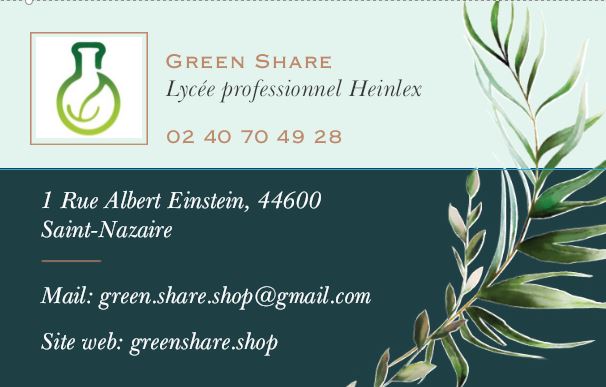 Présentation de l’entreprise
Son Nom: Green Share

 Son Logo:
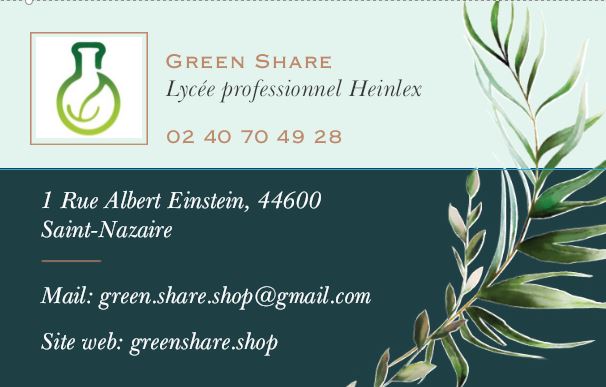 Fiole  verte = Chimie verte
Arbre  = Matières Premières respectueuses de la santé et de l’environnement
Son activité: production de gel hydro alcoolique 
 Son effectif :15 étudiants BTS (9 statut scolaire, 6 apprentis), 1 professeur référent,   	1parrain.
 Statut de l’entreprise : Association avec                                                                      décision collégiale (1 personne = 1 voix)

 Capital financier de départ :  autofinancement et subvention région

Partenariat: Laboratoire de l’IUT de Saint-Nazaire pour mettre au point les tests microbiologiques
	      100000 entrepreneurs, EPA
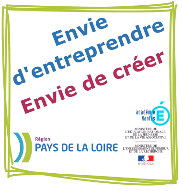 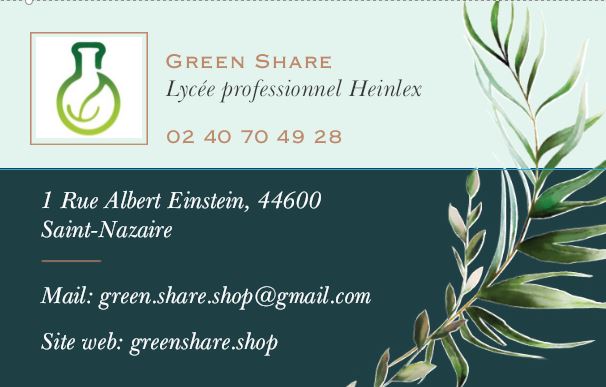 Présentation de l’équipe
Logo
Y, Mechelaere
N, Prégermain +
2 techniciennes
T, Gerbaud
T, Guillorit
Q, Babut
E, Moreau
5 opérateurs
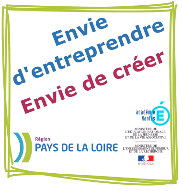 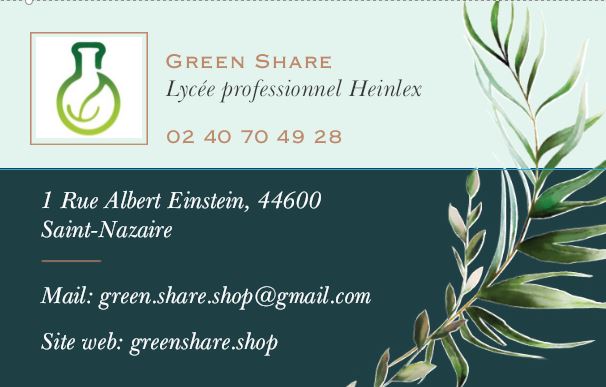 Le produit phare:Gel hydroalcoolique
Logo
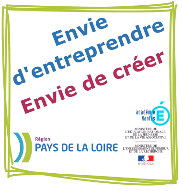 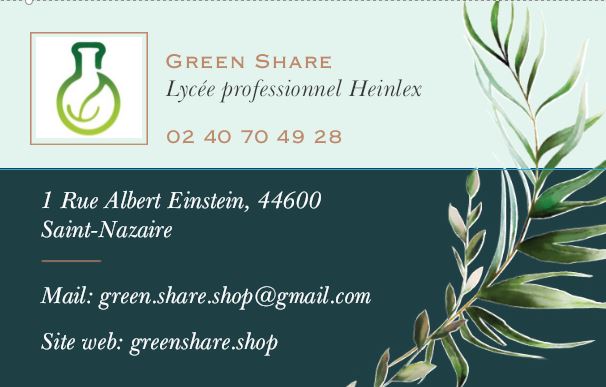 Etude de marché:                 pourquoi nos produits?
Une étude de marché nous a permis de positionner notre produit.
 
Les gels hydroalcooliques sont des produits désinfectants permettant d'éviter une infection en s’attaquant ou désactivant les microorganismes, comme les virus ou bactéries.
 
1/Le gel hydroalcoolique : un marché en pleine croissance
-Un marché mondial de 112 milliards en 2020
-Une croissance prévue de 7.29% entre 2021 et 2025
-L’épidémie de Covid 19 a conduit à la multiplication par 10 de la consommation de produits hydroalcooliques
 
 2/ : Prix plafonné par le ministère de l’économie
Le prix de vente d’un litre de gel hydro alcoolique est plafonné à 13,20 euros le litre, sous peine d’amende.
Le prix moyen de vente du bidon de 5 litres se situe aux alentours de 50 eur.

-3/ composition du gel hydroalcoolique (recommandation OMS)
Alcool le plus utilisé :  Ethanol mélangé à l’isopropanol ou d’isopropanol (=cancérigène) +Eau oxygénée à 3%+Glycérine

                    Notre produit : éthanol de qualité alimentaire (sans isopropanol) + 
          + prix de vente:  6eur /litre soit 30 EUR /5litres
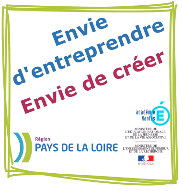 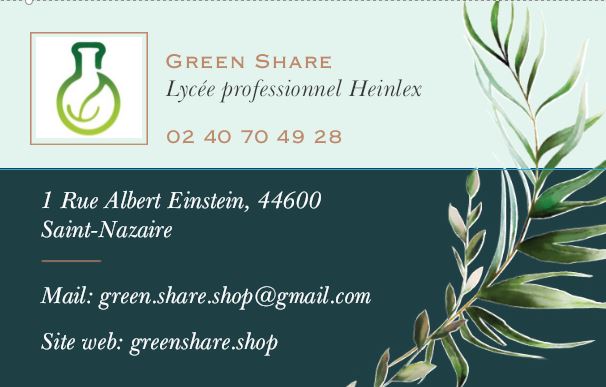 logo
NOTRE GEL:
Ethanol de qualité alimentaire
= pas de produit cancérigène = + Sante humaine
,
GLYCERINE BIO
HydrataTion de la PEAU,
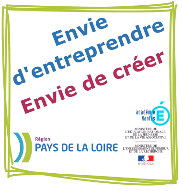 BIDON RECYCLE = + ENVIRONNEMENT,
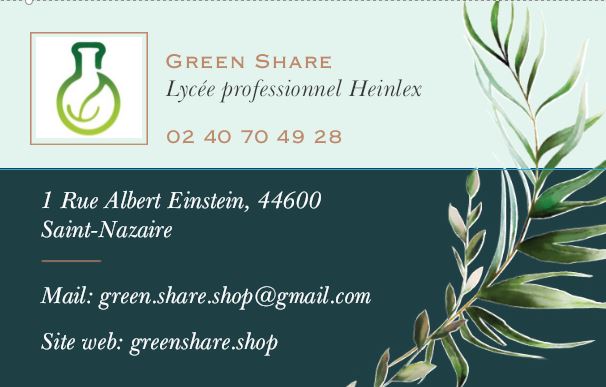 VENTES:
logo
CLIENTS: Etablissements scolaires région nazairienne.

+ PARTICULIERS

Au sein du lycée (marché de Noël)

Création d’un site marchand: greenshare.shop


Salon des ventes à Saint-Nazaire au mois de mars ( vente au Bluelab de Saint-Nazaire)

La coop du coin (magasin associatif)
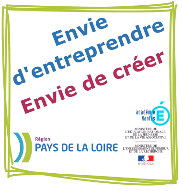 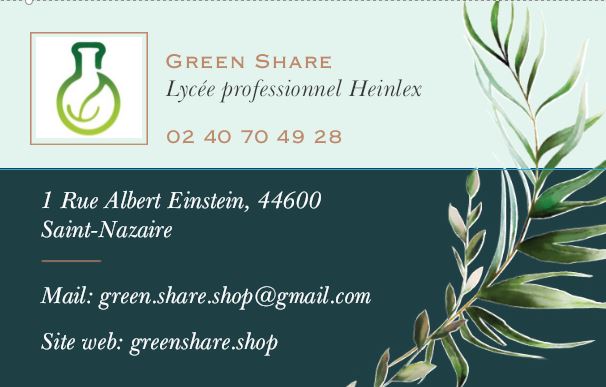 Bilan Financier
logo
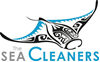 Les bénéfices:  20% seront reversés à SeaCleaners 


	           - participation à un voyage à l’étranger
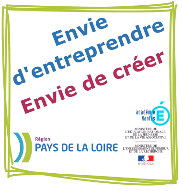 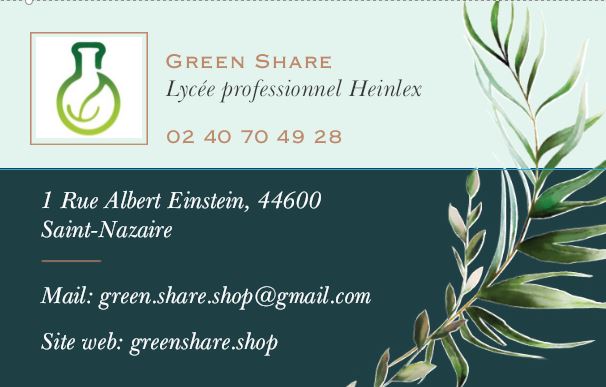 logo
Production / Contrôle qualité
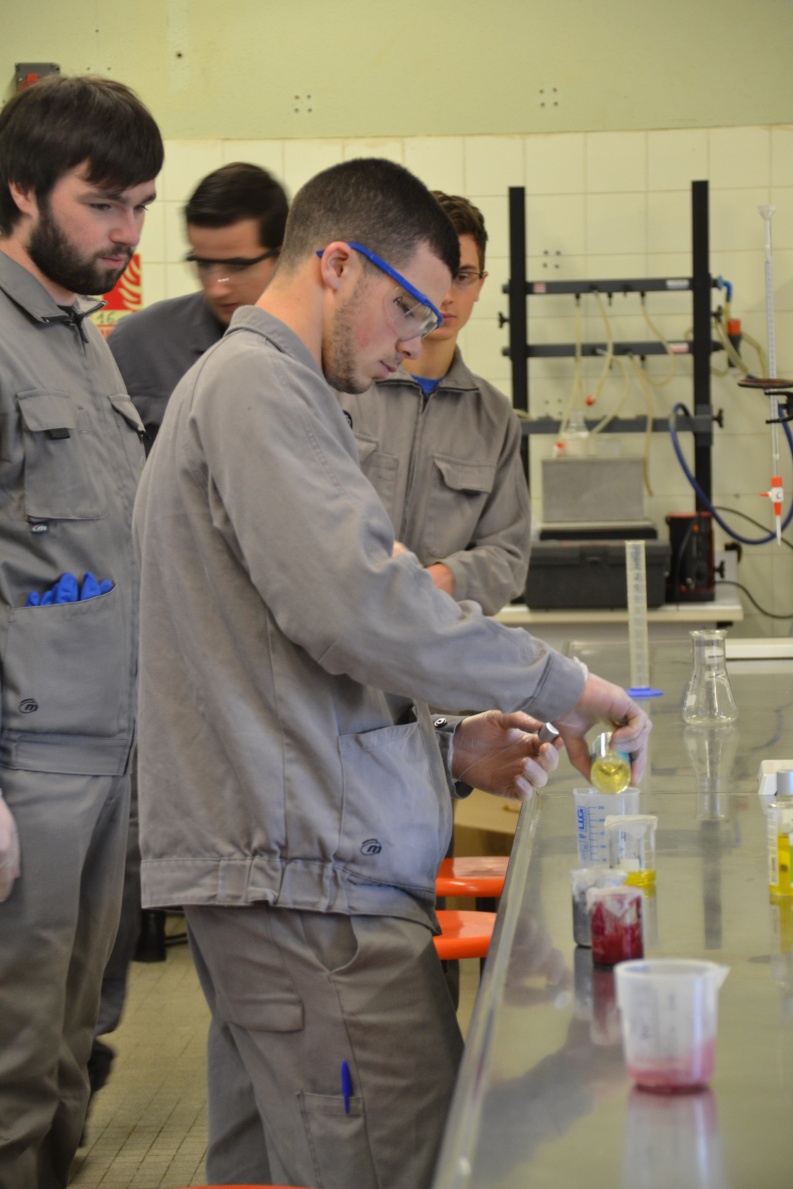 200 bidons par mois

Organisation et optimisation de la production pour assurer les commandes (écriture de protocoles, traçabilité)

Mise au point de tests microbiologiques pour déterminer l’efficacité du produit
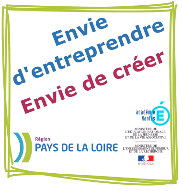 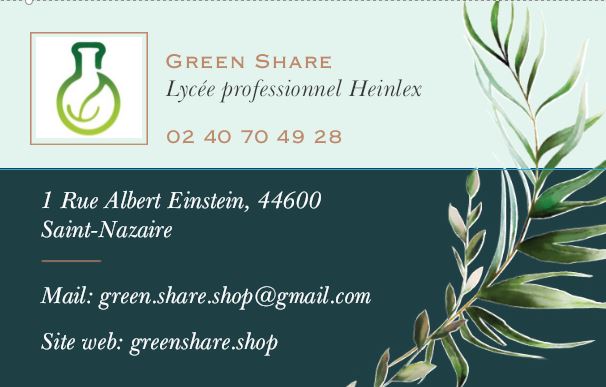 logo
Communication:
Création de carte de visite











Page facebook

Actualités sur la page elyco du lycée

Site internet
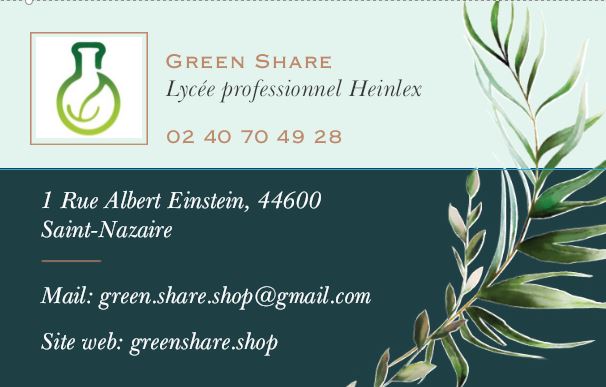 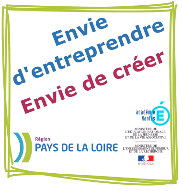